2018
元宵
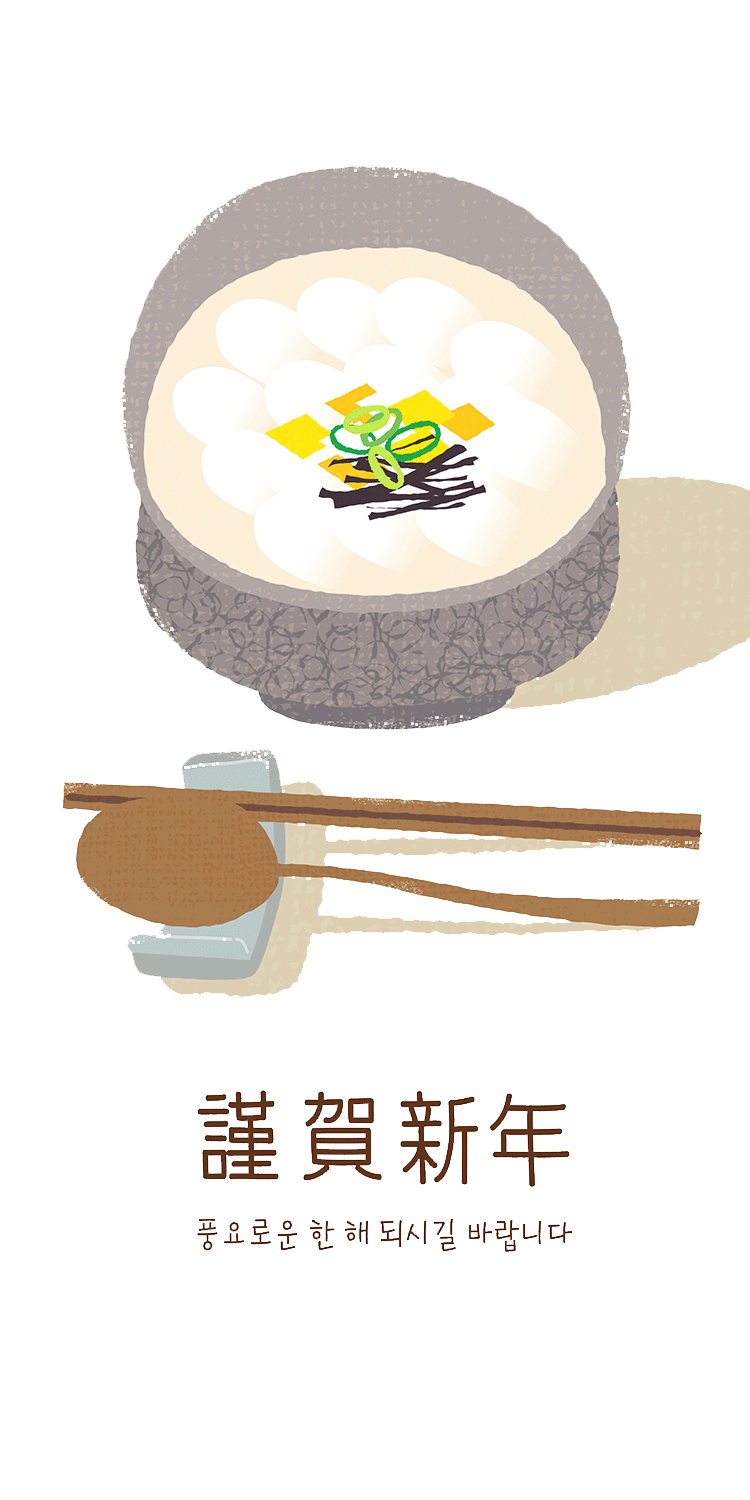 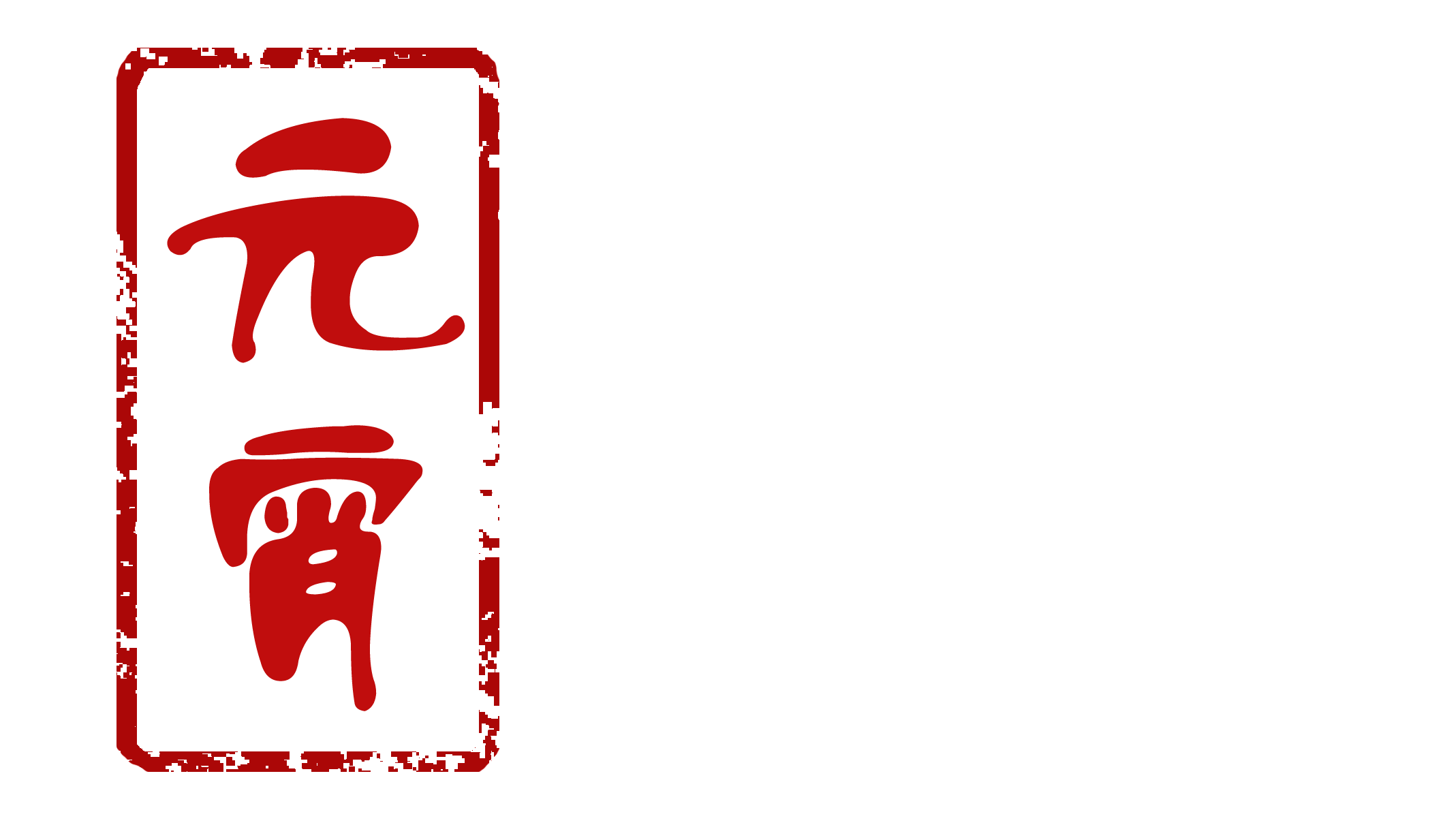 叁
贰
肆
壹
在此输入标题
在此输入标题
在此输入标题
在此输入标题
CONTENT
目录
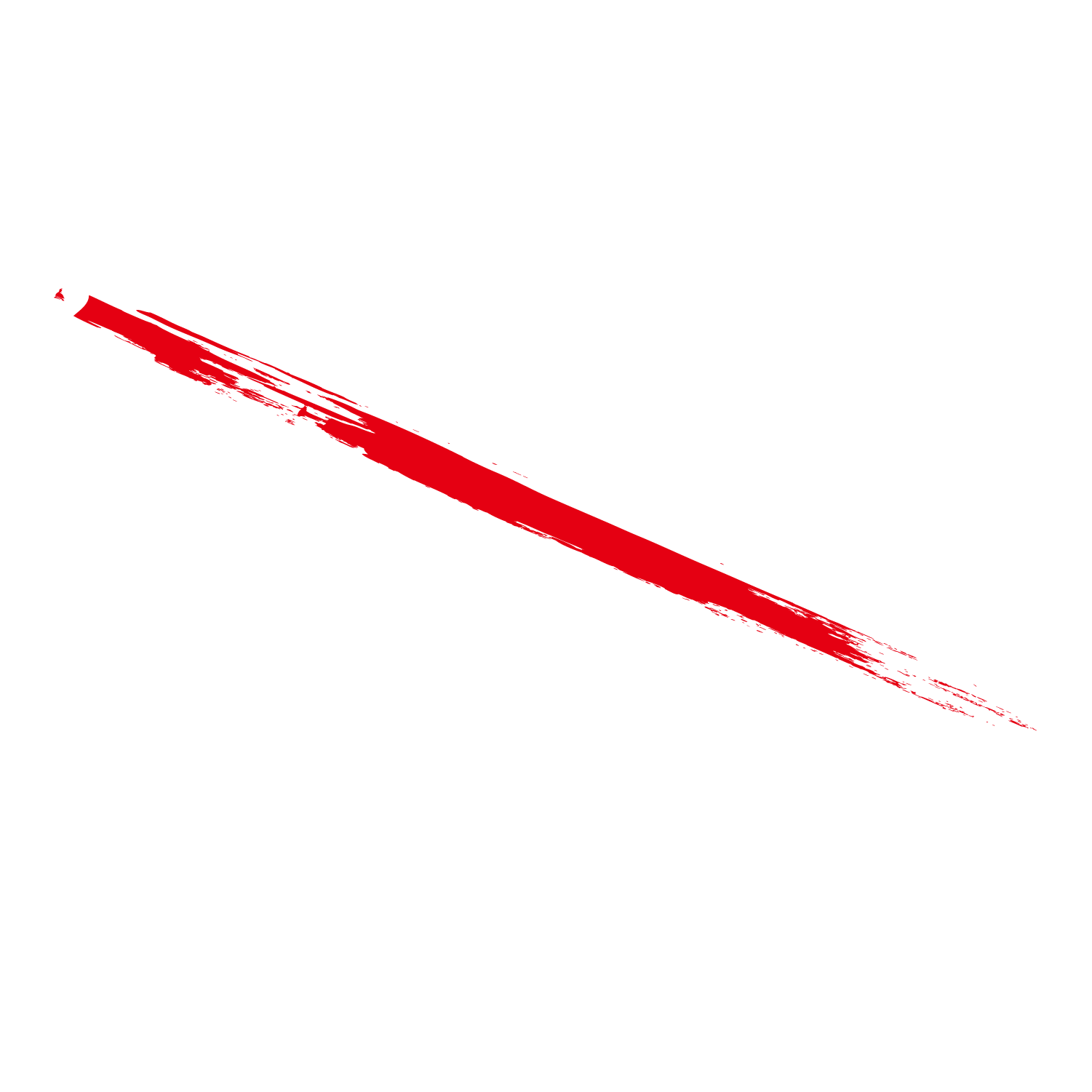 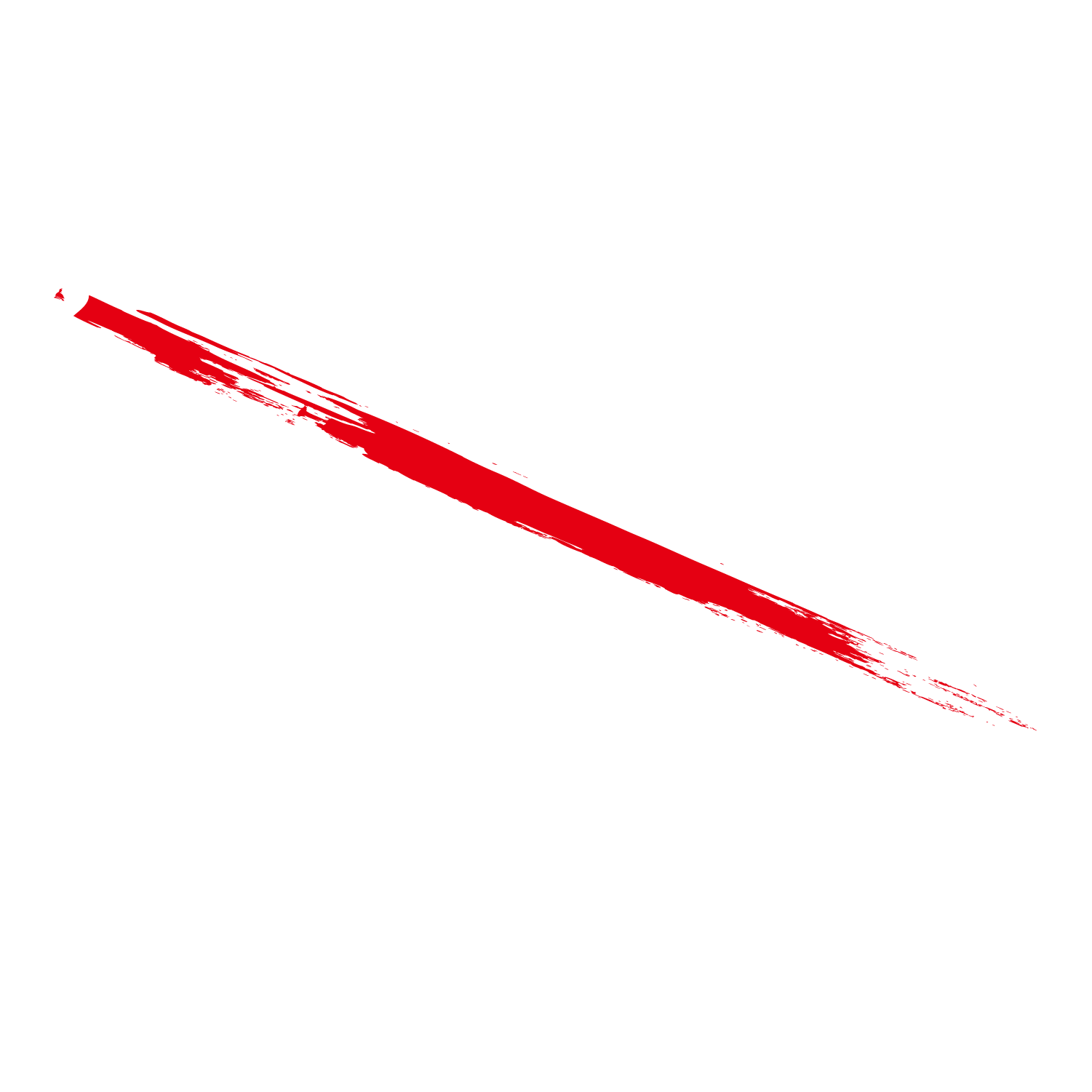 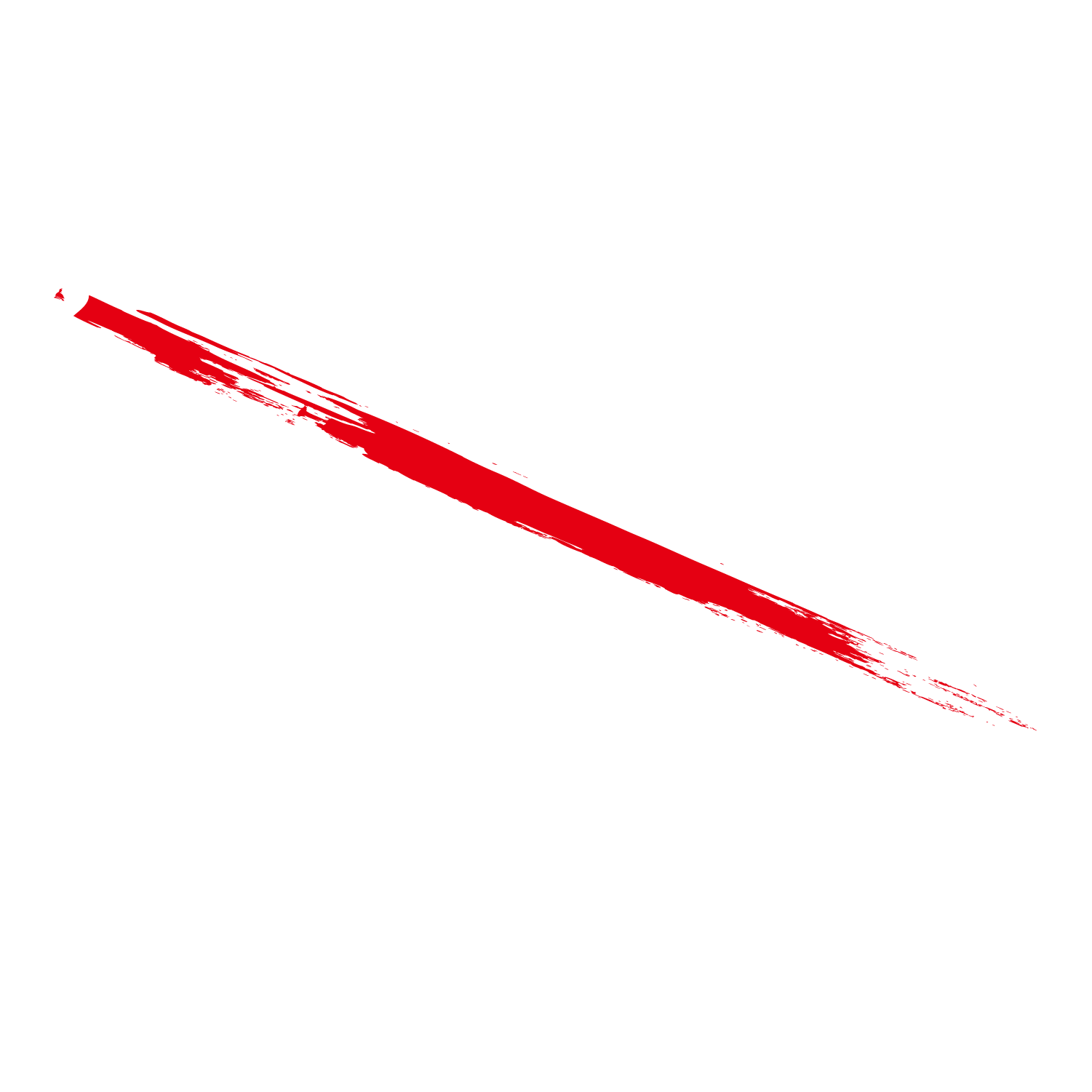 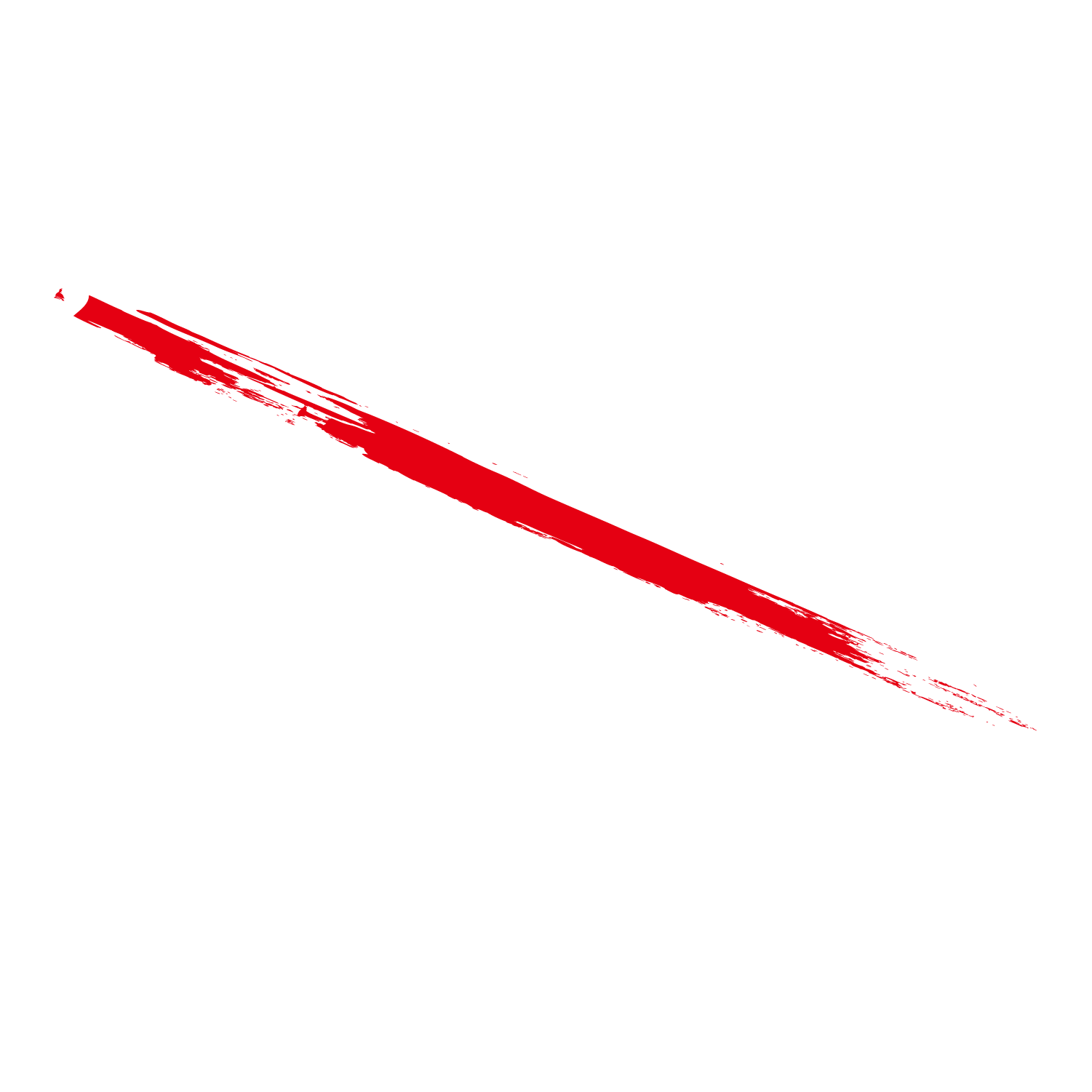 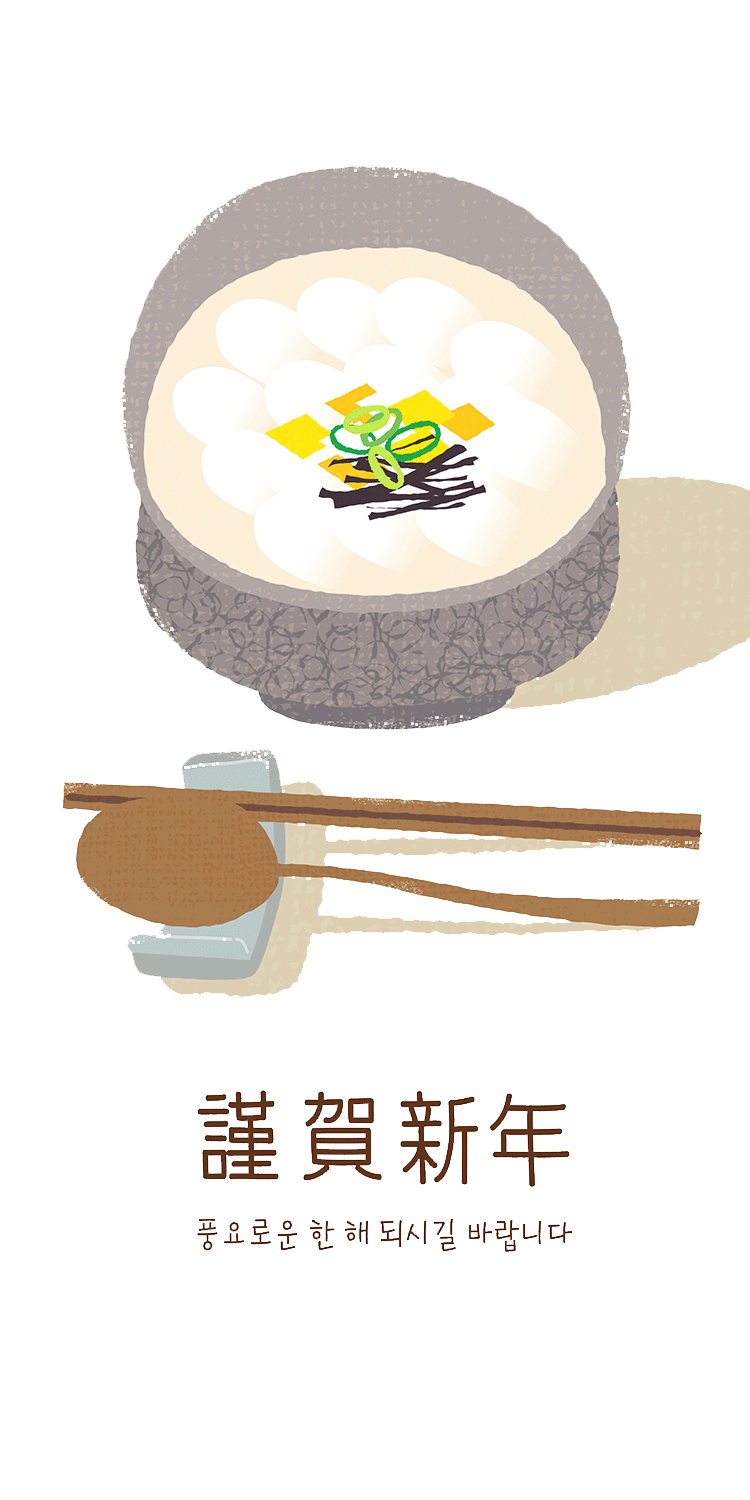 壹
在此
输入标题
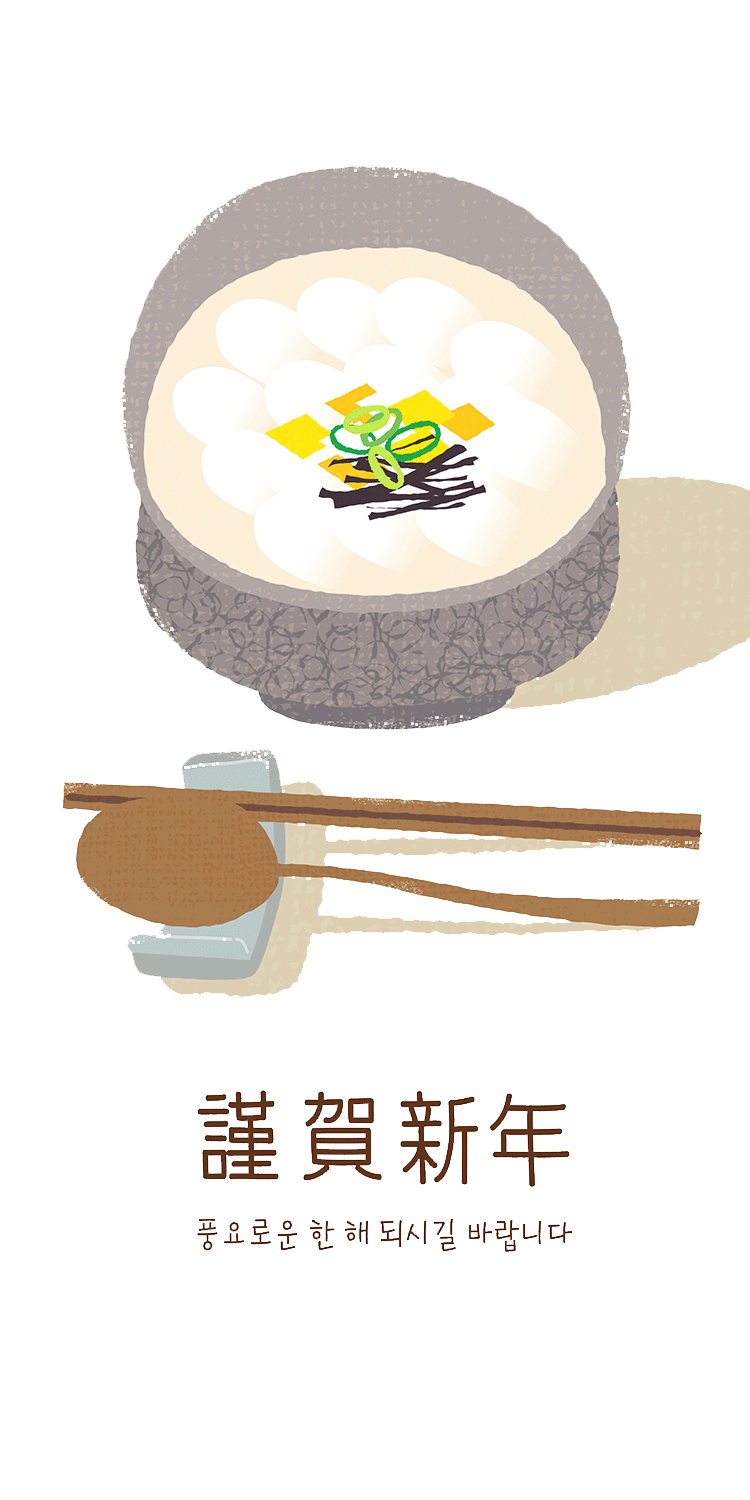 在此输入内容
此处添加详细文本描述，建议与标题相关并符合整体语言风格，相应素材均可编辑、更改颜色。此处添加详细文本描述，建议与标题相关并符合整体语言风格，相应素材均可编辑、更改颜色。此处添加详细文本描述，建议与标题相关并符合整体语言风格，相应素材均可编辑、更改颜色。此处添加详细文本描述，建议与标题相关并符合整体语言风格，相应素材均可编辑、更改颜色。
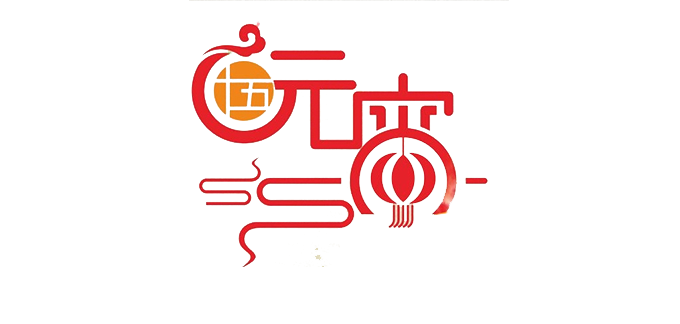 在此输入标题
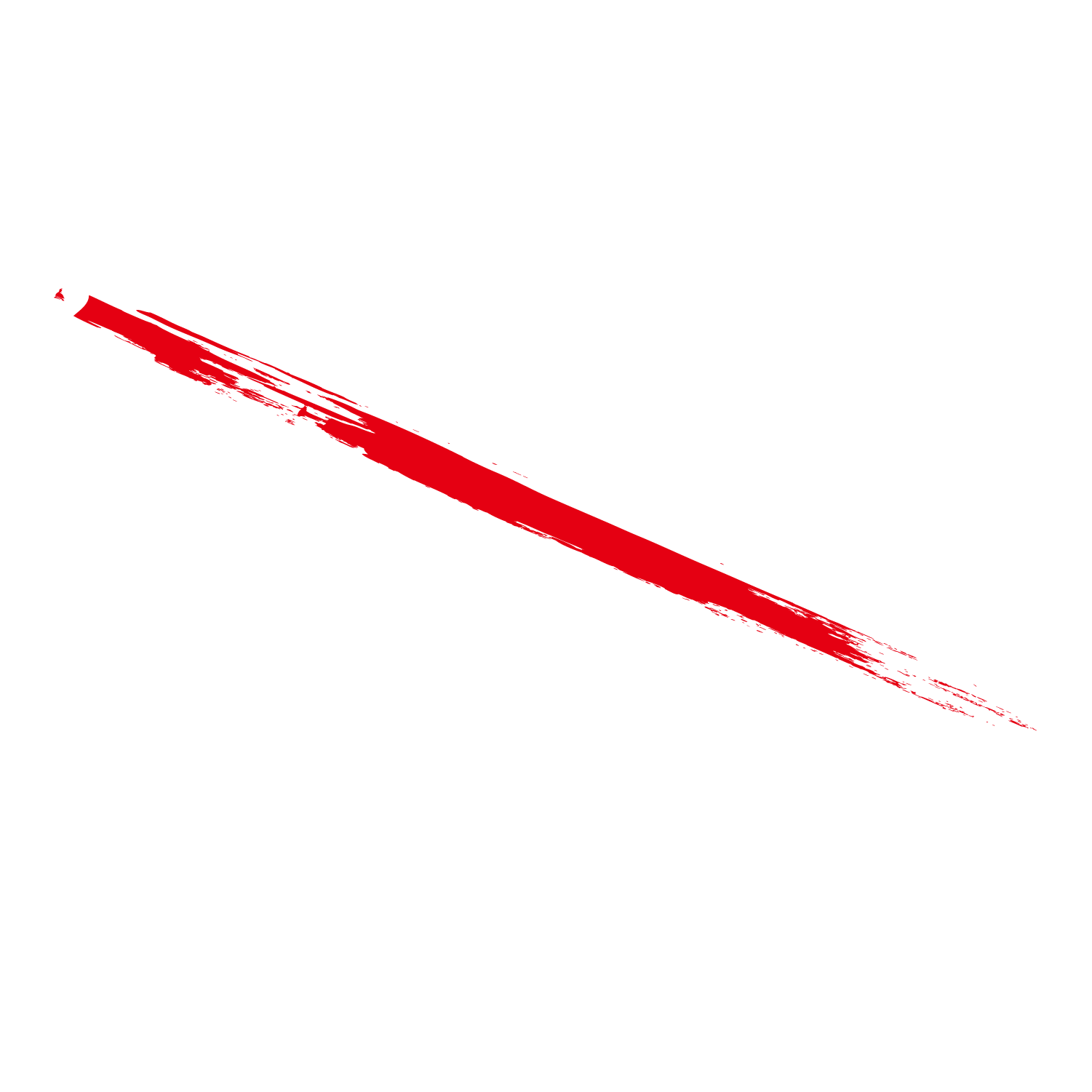 1
2
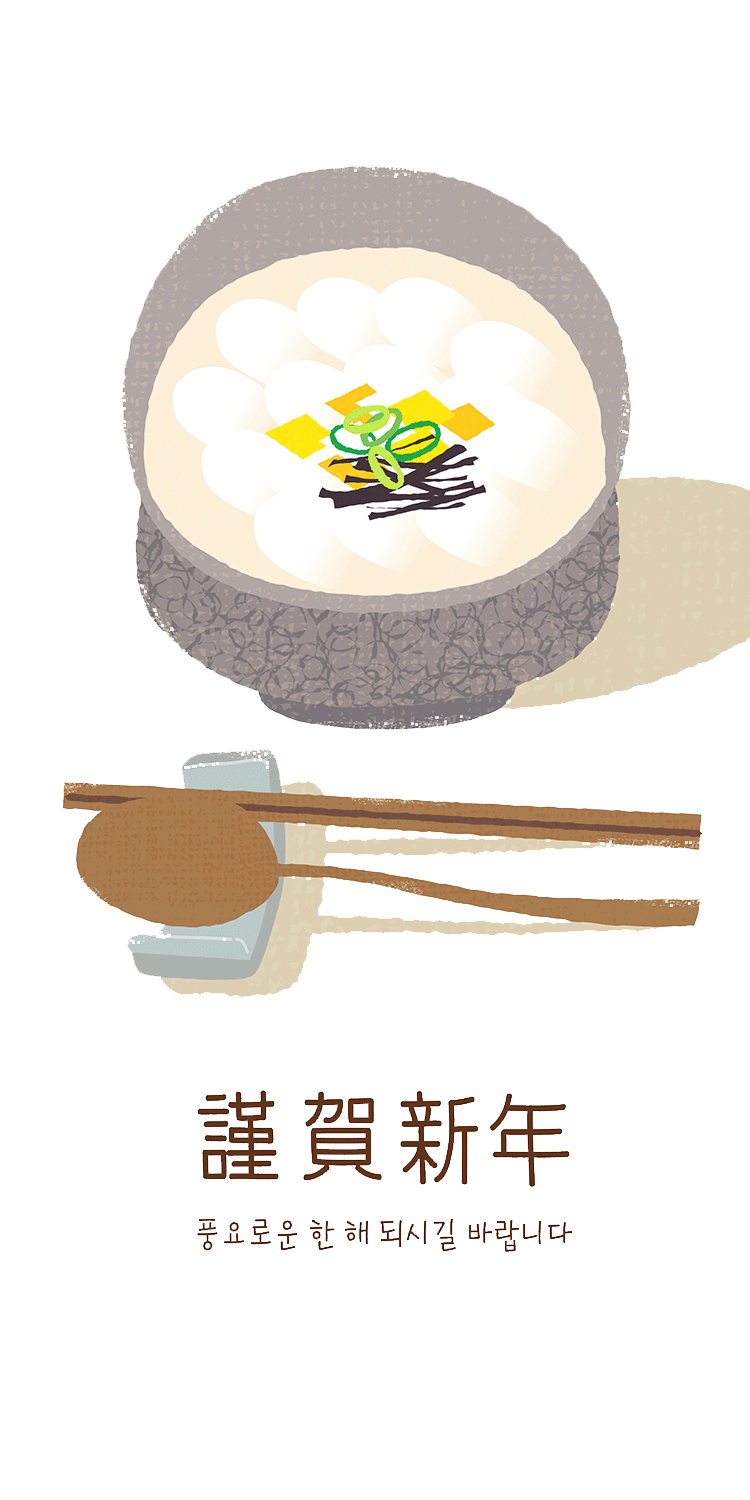 1
在此输入内容
在此输入内容
在此输入内容
此处添加详细文本描述，建议与标题相关并符合整体语言风格，相应素材均可编辑、更改颜色。
此处添加详细文本描述，建议与标题相关并符合整体语言风格，相应素材均可编辑、更改颜色。
此处添加详细文本描述，建议与标题相关并符合整体语言风格，相应素材均可编辑、更改颜色。
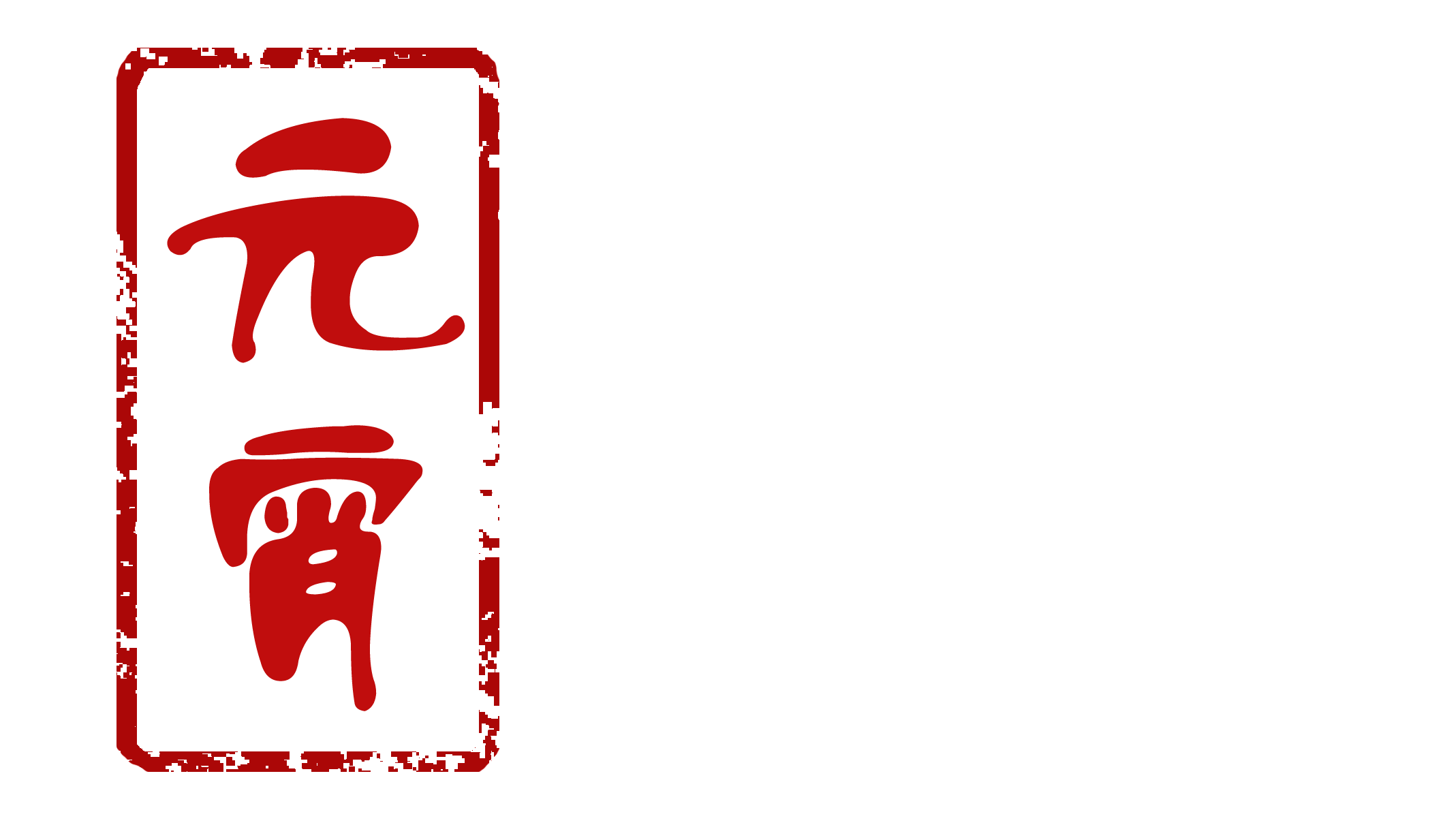 2
3
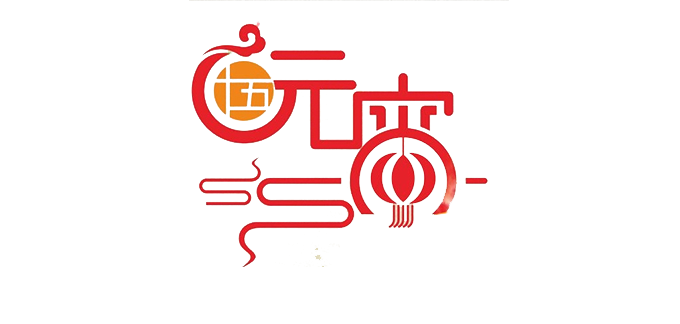 在此输入标题
在此输入内容
在此输入内容
在此输入内容
在此输入内容
此处添加详细文本描述，建议与标题相关并符合整体语言风格，相应素材均可编辑、更改颜色。
此处添加详细文本描述，建议与标题相关并符合整体语言风格，相应素材均可编辑、更改颜色。
此处添加详细文本描述，建议与标题相关并符合整体语言风格，相应素材均可编辑、更改颜色。
此处添加详细文本描述，建议与标题相关并符合整体语言风格，相应素材均可编辑、更改颜色。
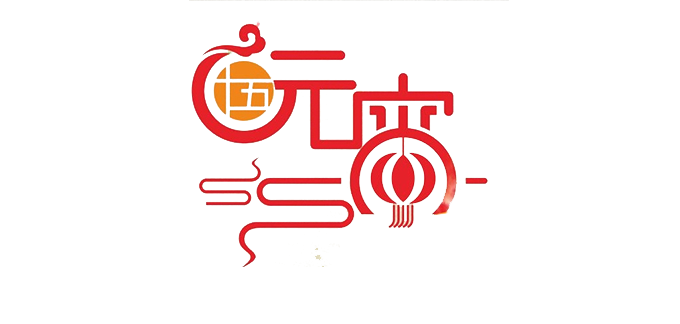 在此输入标题
贰
在此
输入标题
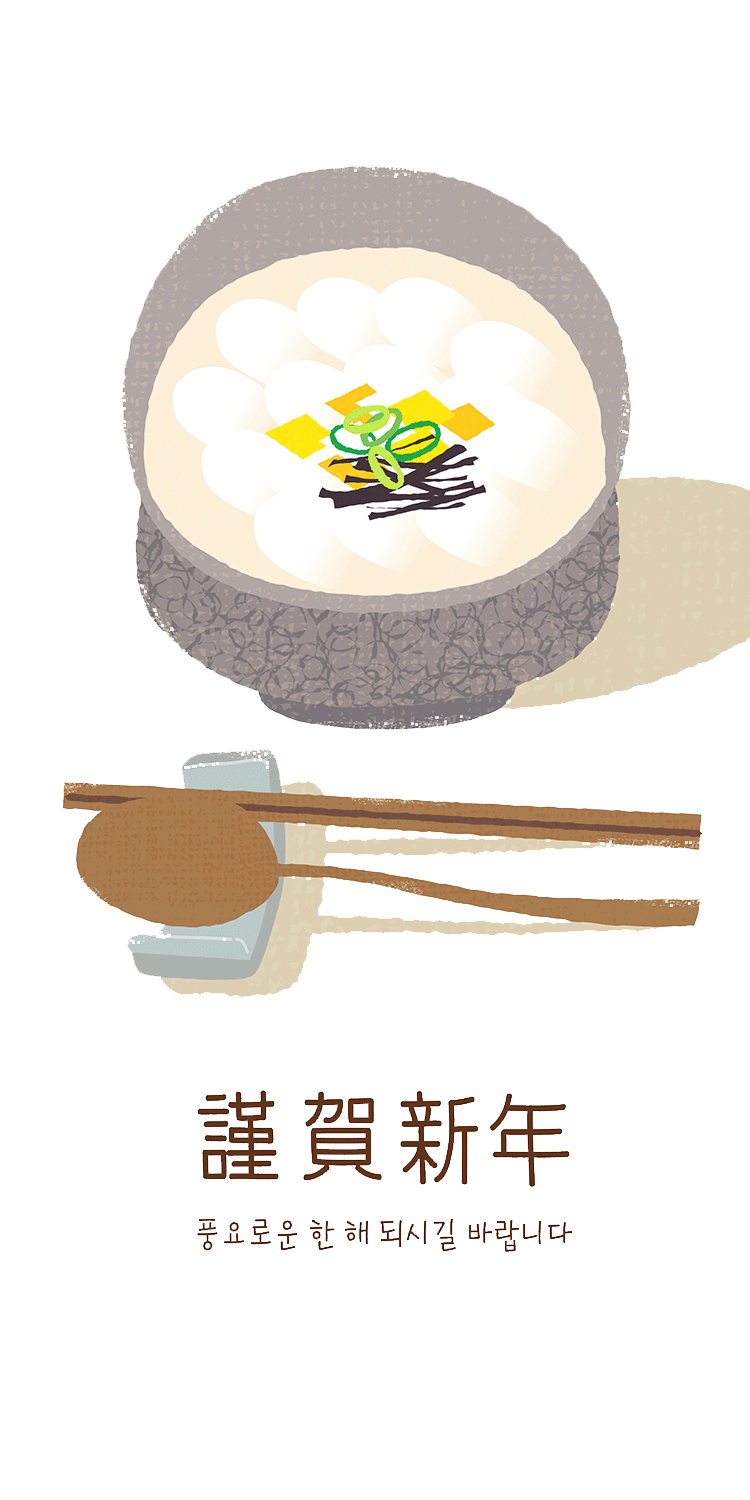 在此输入内容
在此输入内容
在此输入内容
在此输入内容
此处添加详细文本描述，建议与标题相关并符合整体语言风格，相应素材均可编辑、更改颜色。
此处添加详细文本描述，建议与标题相关并符合整体语言风格，相应素材均可编辑、更改颜色。
此处添加详细文本描述，建议与标题相关并符合整体语言风格，相应素材均可编辑、更改颜色。
此处添加详细文本描述，建议与标题相关并符合整体语言风格，相应素材均可编辑、更改颜色。
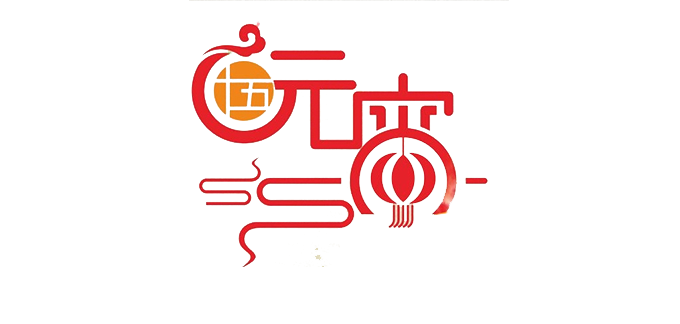 在此输入标题
1
2
3
4
在此输入内容
在此输入内容
在此输入内容
此处添加详细文本描述，建议与标题相关并符合整体语言风格，相应素材均可编辑、更改颜色。
此处添加详细文本描述，建议与标题相关并符合整体语言风格，相应素材均可编辑、更改颜色。
此处添加详细文本描述，建议与标题相关并符合整体语言风格，相应素材均可编辑、更改颜色。
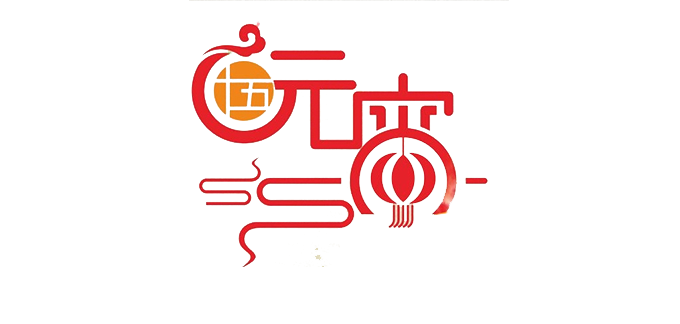 在此输入标题
01
02
03
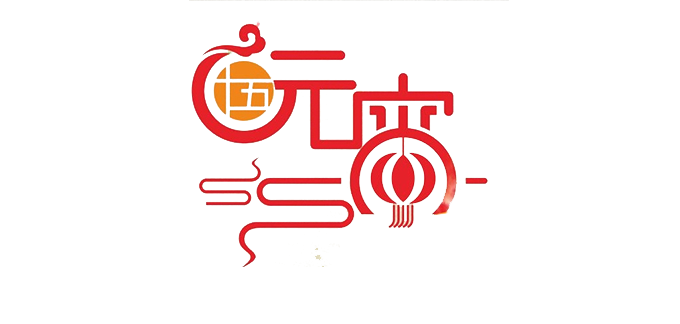 在此输入标题
01
02
03
04
在此输入内容
在此输入内容
在此输入内容
在此输入内容
此处添加详细文本描述，建议与标题相关并符合整体语言风格，相应素材均可编辑、更改颜色。
此处添加详细文本描述，建议与标题相关并符合整体语言风格，相应素材均可编辑、更改颜色。
此处添加详细文本描述，建议与标题相关并符合整体语言风格，相应素材均可编辑、更改颜色。
此处添加详细文本描述，建议与标题相关并符合整体语言风格，相应素材均可编辑、更改颜色。
叁
在此
输入标题
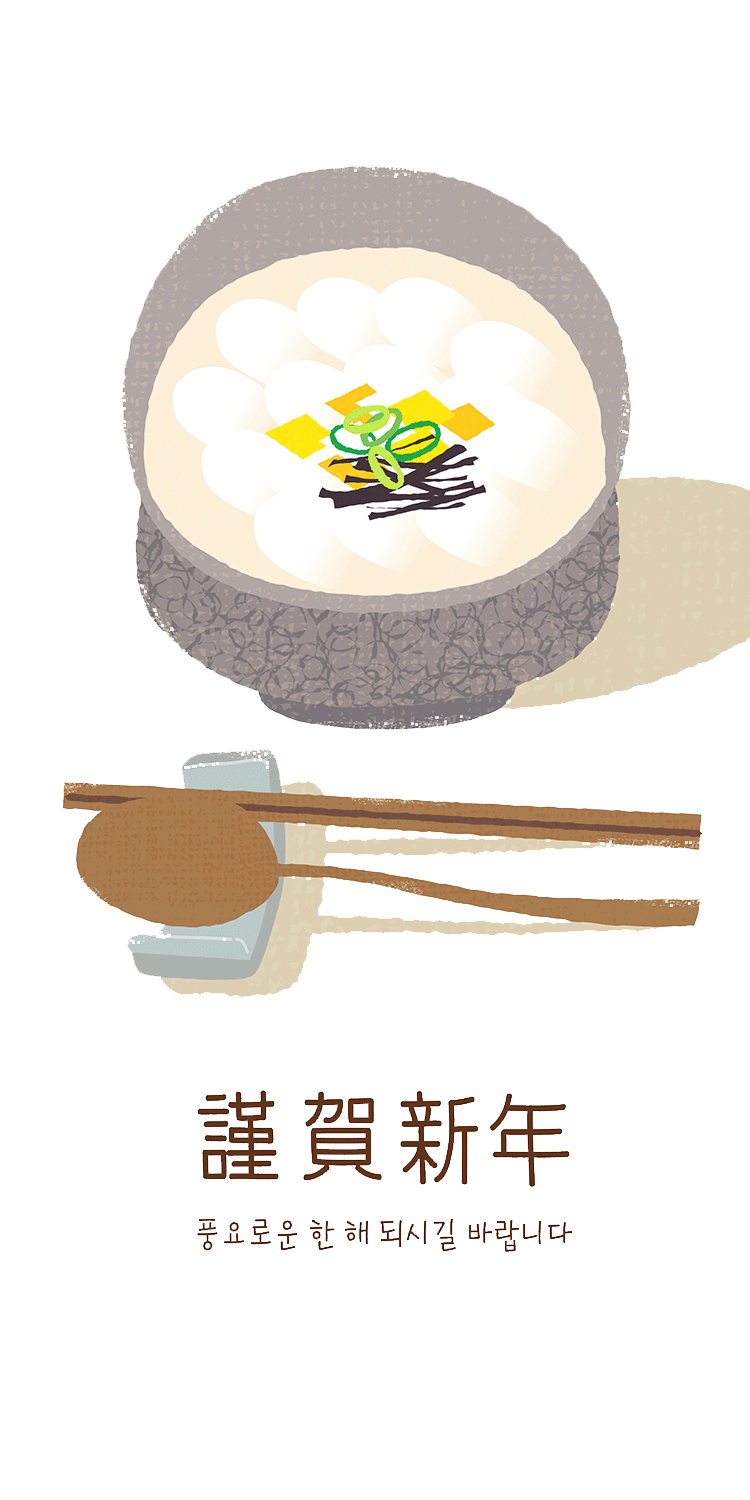 在此输入内容
在此输入内容
在此输入内容
在此输入内容
在此输入内容
在此输入内容
此处添加详细文本描述，建议与标题相关并符合整体语言风格，相应素材均可编辑、更改颜色。
此处添加详细文本描述，建议与标题相关并符合整体语言风格，相应素材均可编辑、更改颜色。
此处添加详细文本描述，建议与标题相关并符合整体语言风格，相应素材均可编辑、更改颜色。
此处添加详细文本描述，建议与标题相关并符合整体语言风格，相应素材均可编辑、更改颜色。
此处添加详细文本描述，建议与标题相关并符合整体语言风格，相应素材均可编辑、更改颜色。
此处添加详细文本描述，建议与标题相关并符合整体语言风格，相应素材均可编辑、更改颜色。
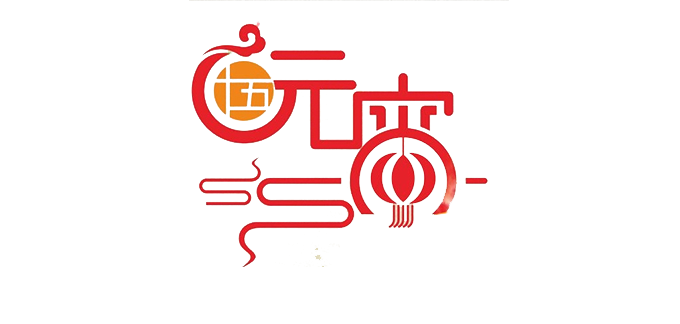 在此输入标题
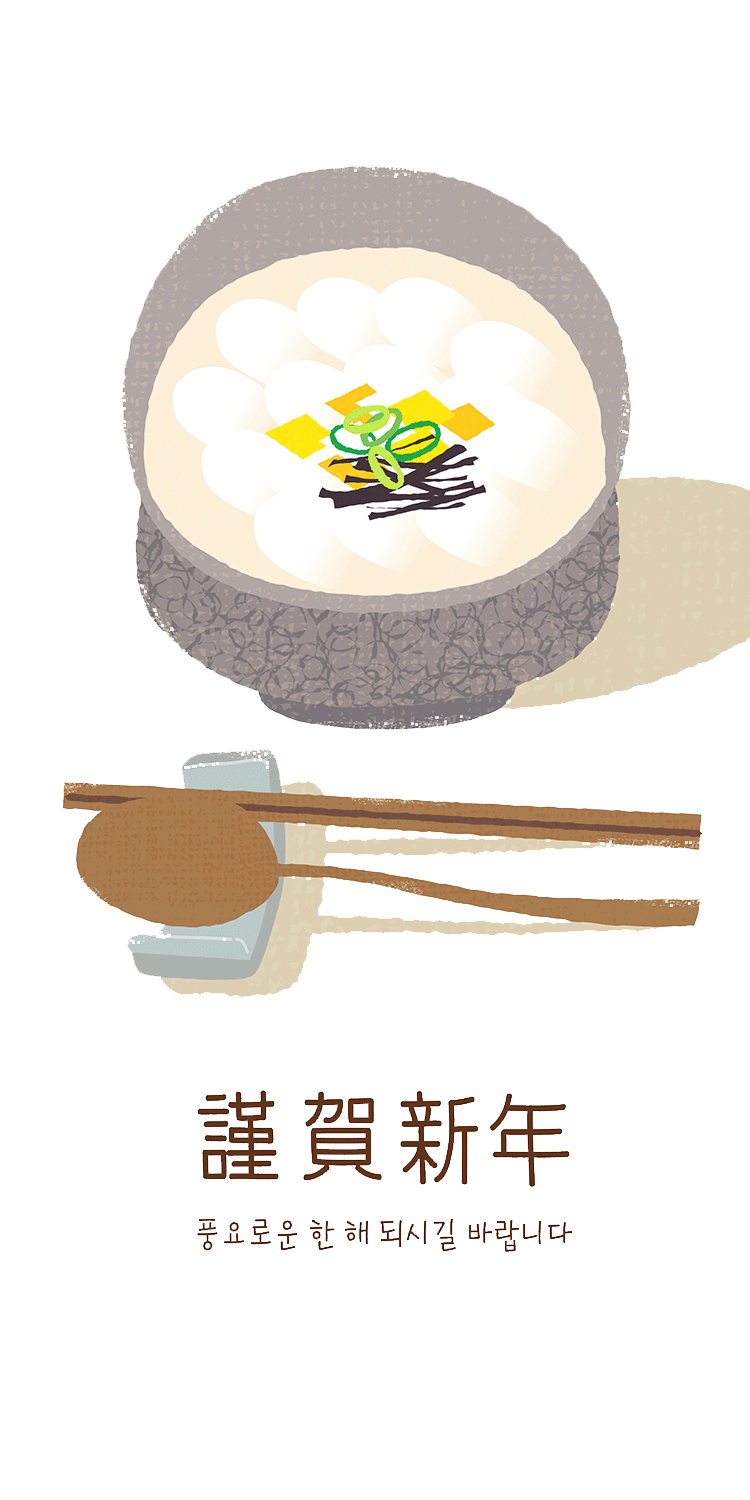 在此输入内容
在此输入内容
在此输入内容
在此输入内容
此处添加详细文本描述，建议与标题相关并符合整体语言风格，相应素材均可编辑、更改颜色。
此处添加详细文本描述，建议与标题相关并符合整体语言风格，相应素材均可编辑、更改颜色。
此处添加详细文本描述，建议与标题相关并符合整体语言风格，相应素材均可编辑、更改颜色。
此处添加详细文本描述，建议与标题相关并符合整体语言风格，相应素材均可编辑、更改颜色。
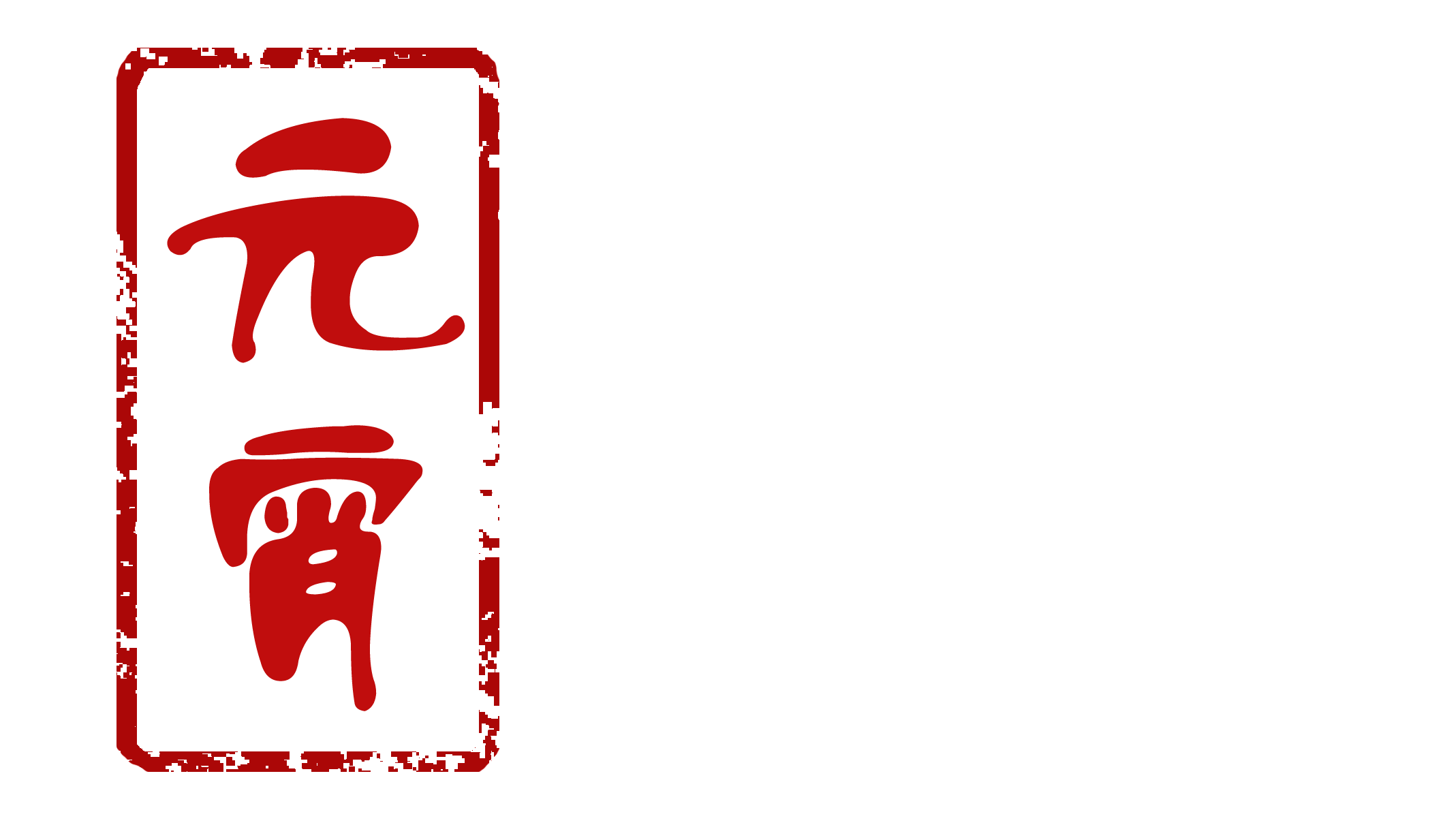 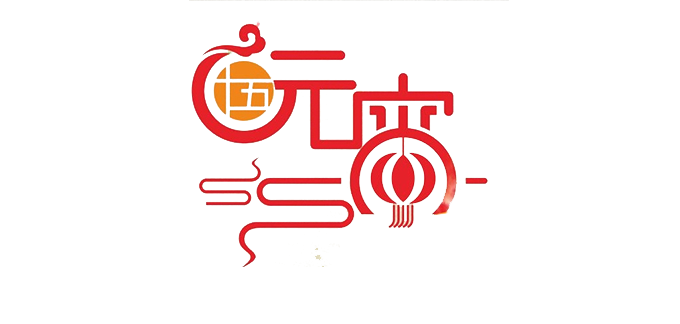 在此输入标题
在此输入内容
在此输入内容
在此输入内容
在此输入内容
此处添加详细文本描述，建议与标题相关并符合整体语言风格，相应素材均可编辑、更改颜色。
此处添加详细文本描述，建议与标题相关并符合整体语言风格，相应素材均可编辑、更改颜色。
此处添加详细文本描述，建议与标题相关并符合整体语言风格，相应素材均可编辑、更改颜色。
此处添加详细文本描述，建议与标题相关并符合整体语言风格，相应素材均可编辑、更改颜色。
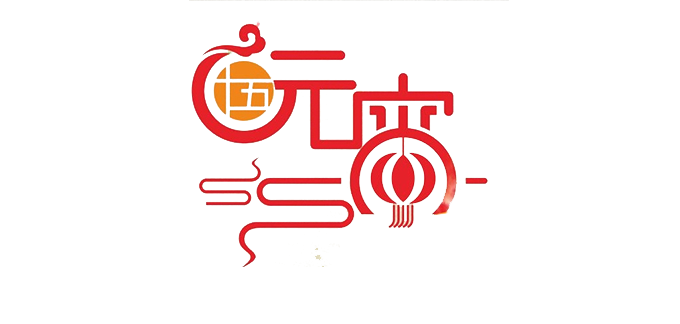 在此输入标题
01
03
02
04
肆
在此
输入标题
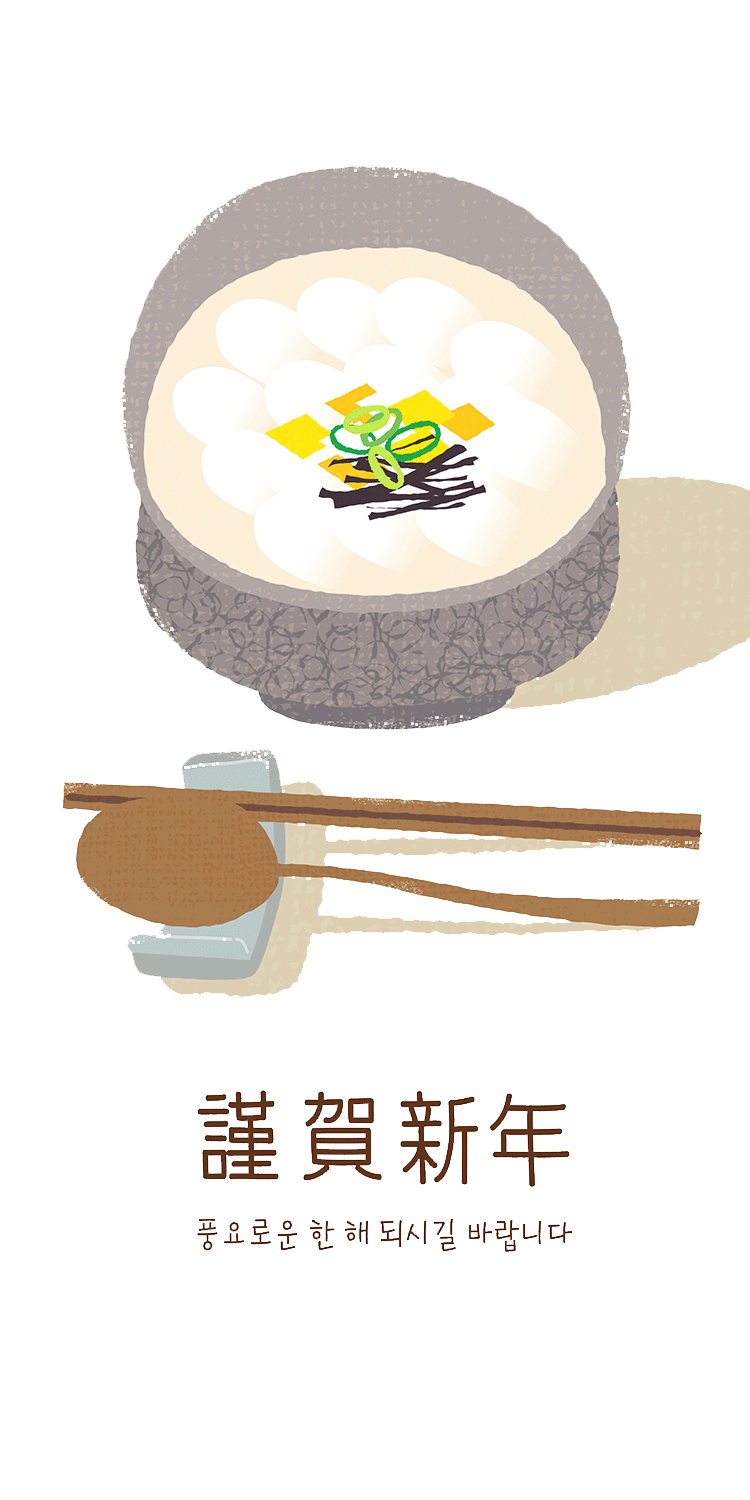 在此输入内容
在此输入内容
在此输入内容
在此输入内容
在此输入内容
在此输入内容
此处添加详细文本描述，建议与标题相关并符合整体语言风格，相应素材均可编辑、更改颜色。
此处添加详细文本描述，建议与标题相关并符合整体语言风格，相应素材均可编辑、更改颜色。
此处添加详细文本描述，建议与标题相关并符合整体语言风格，相应素材均可编辑、更改颜色。
此处添加详细文本描述，建议与标题相关并符合整体语言风格，相应素材均可编辑、更改颜色。
此处添加详细文本描述，建议与标题相关并符合整体语言风格，相应素材均可编辑、更改颜色。
此处添加详细文本描述，建议与标题相关并符合整体语言风格，相应素材均可编辑、更改颜色。
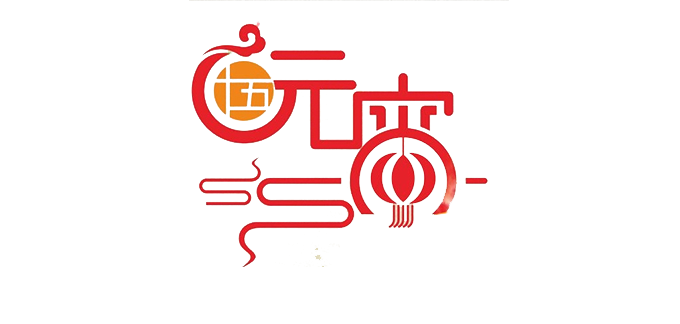 在此输入标题
LOREM
在此输入内容
在此输入内容
在此输入内容
此处添加详细文本描述，建议与标题相关并符合整体语言风格，相应素材均可编辑、更改颜色。
此处添加详细文本描述，建议与标题相关并符合整体语言风格，相应素材均可编辑、更改颜色。
此处添加详细文本描述，建议与标题相关并符合整体语言风格，相应素材均可编辑、更改颜色。
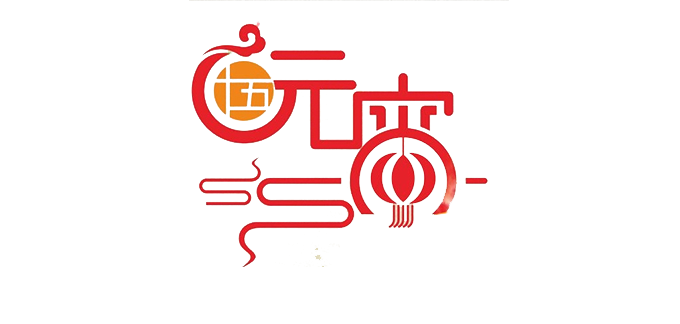 在此输入标题
01
02
03
在此输入内容
在此输入内容
在此输入内容
在此输入内容
此处添加详细文本描述，建议与标题相关并符合整体语言风格，相应素材均可编辑、更改颜色。
此处添加详细文本描述，建议与标题相关并符合整体语言风格，相应素材均可编辑、更改颜色。
此处添加详细文本描述，建议与标题相关并符合整体语言风格，相应素材均可编辑、更改颜色。
此处添加详细文本描述，建议与标题相关并符合整体语言风格，相应素材均可编辑、更改颜色。
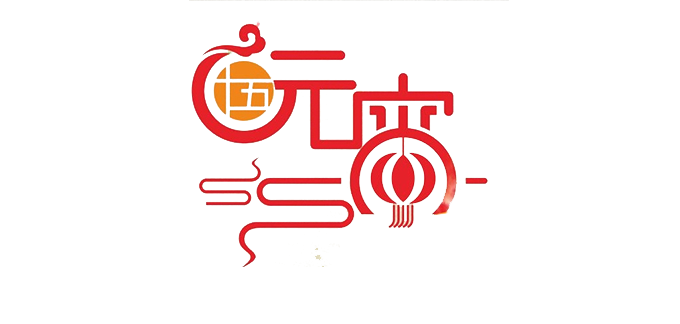 在此输入标题
01
03
02
04
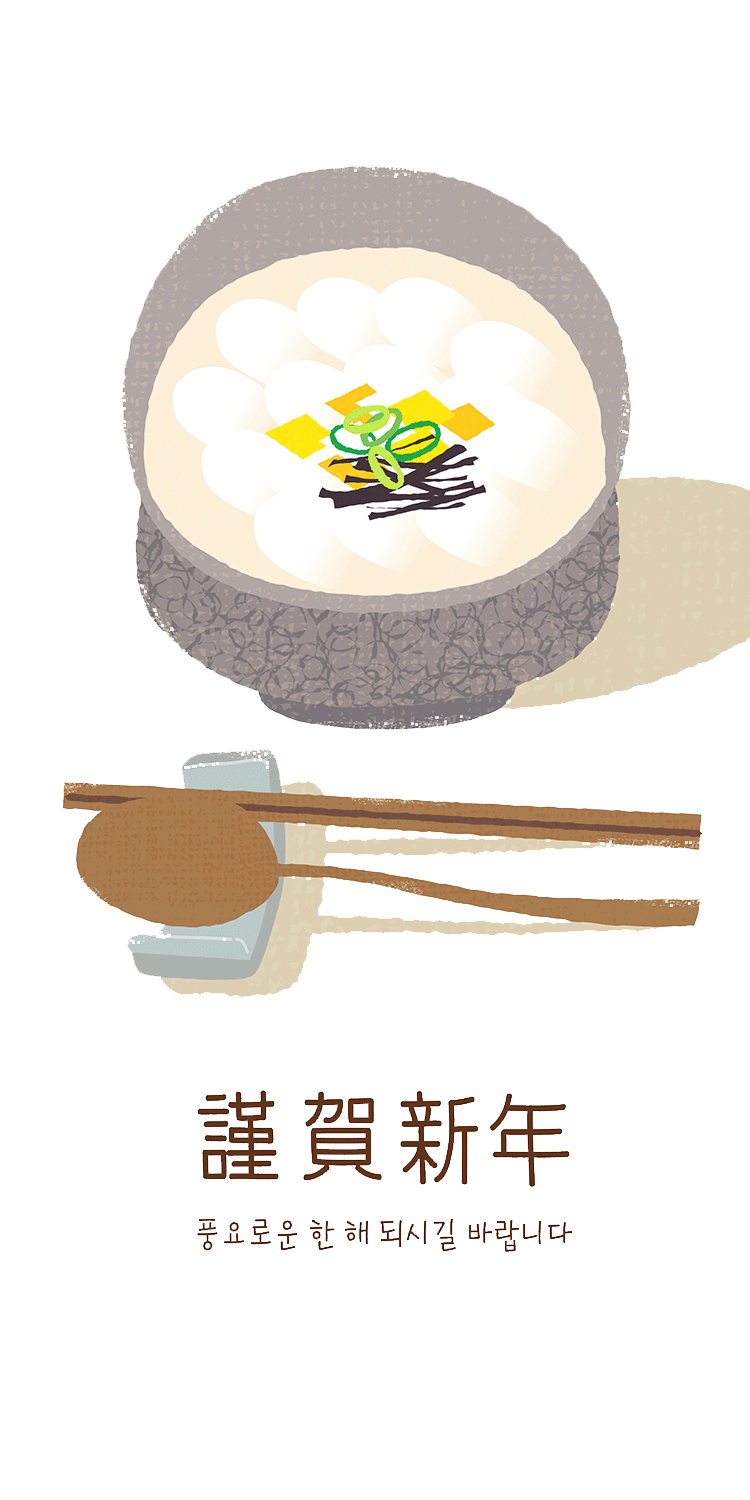 2018
谢
谢
观
看
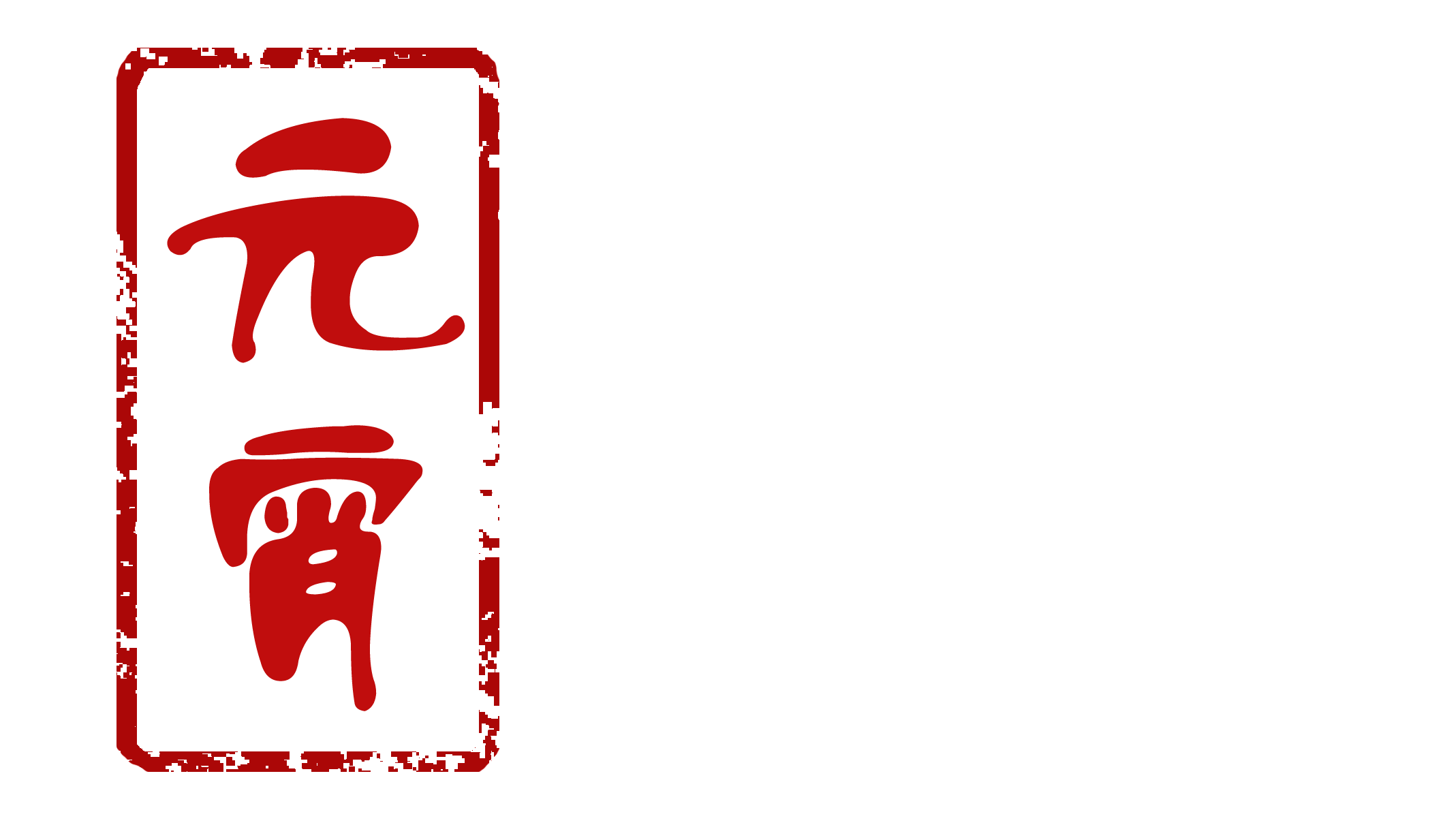